Lecture 1.26Spectral analysis of periodic and non-periodic signals.
How to Represent Signals?
Option 1: Taylor series represents any function using polynomials.




Polynomials are not the best - unstable and not very physically meaningful.

Easier to talk about “signals” in terms of its “frequencies”
    (how fast/often signals change, etc).
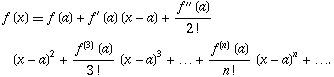 Jean Baptiste Joseph Fourier (1768-1830)
Had crazy idea (1807):
	Any periodic function can be rewritten as a weighted sum of Sines and Cosines of different frequencies. 
Don’t believe it?  
Neither did Lagrange, Laplace, Poisson and other big wigs
Not translated into English until 1878!
 But it’s true!
called Fourier Series
Possibly the greatest tool 
    used in Engineering
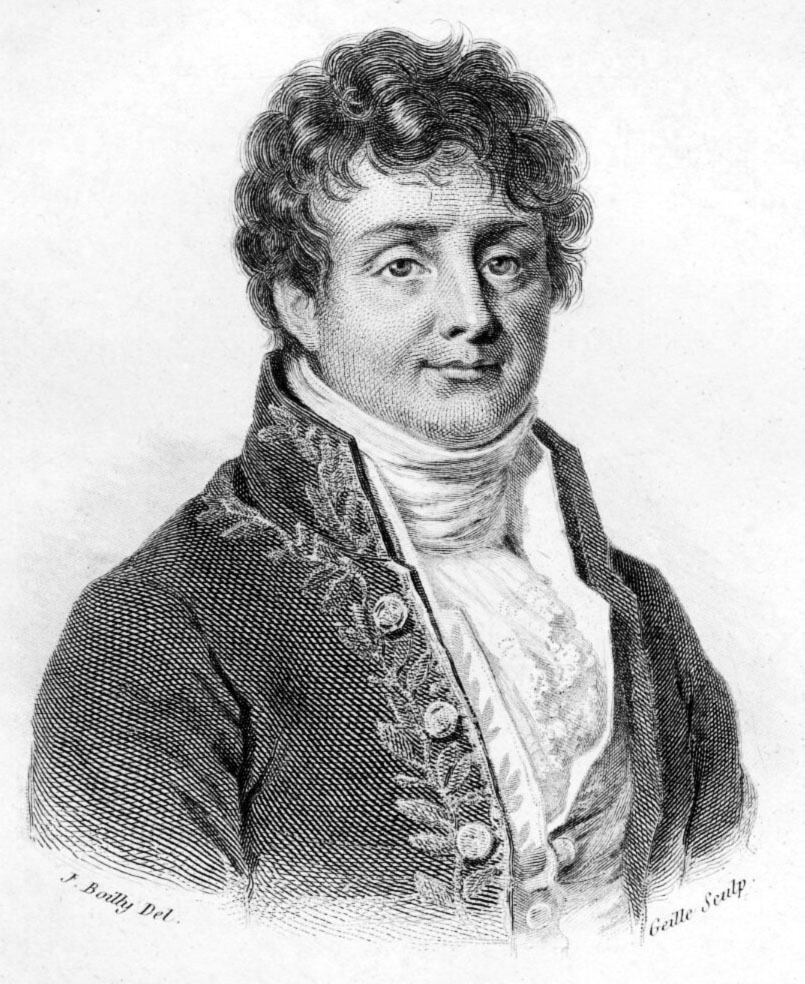 A Sum of Sinusoids
Our building block:
	

Add enough of them to get any signal f(x) you want!

How many degrees of freedom?

What does each control?

Which one encodes the coarse vs. fine structure of the signal?
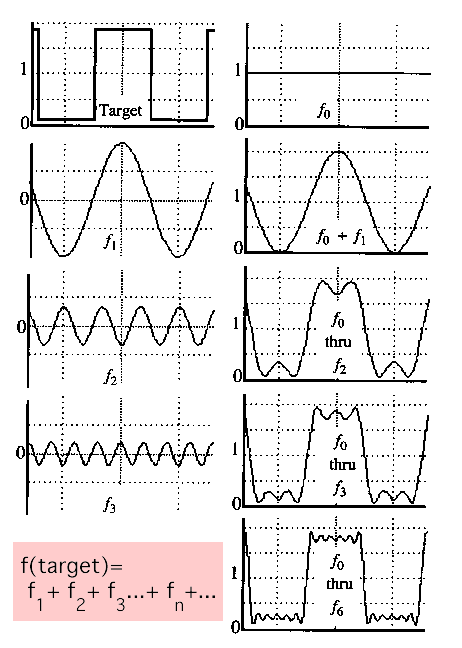 Fourier Transform
Inverse Fourier 
Transform
Fourier 
Transform
F(w)
f(x)
F(w)
f(x)
We want to understand the frequency w of our signal.  So, let’s reparametrize the signal by w instead of x:
For every w from 0 to inf, F(w) holds the amplitude A and phase f of the corresponding sine  

How can F hold both?  Complex number trick!
Time and Frequency
example : g(t) = sin(2pi f t) + (1/3)sin(2pi (3f) t)
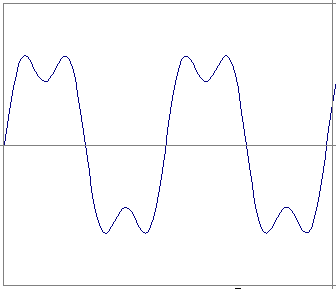 Time and Frequency
example : g(t) = sin(2pi f t) + (1/3)sin(2pi (3f) t)
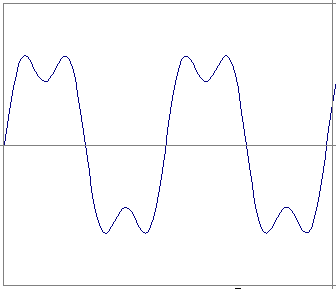 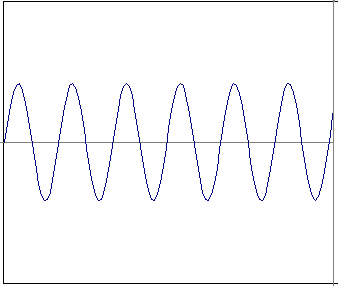 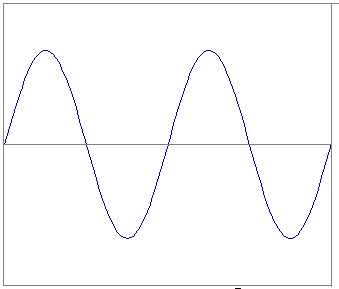 =
+
Frequency Spectra
example : g(t) = sin(2pi f t) + (1/3)sin(2pi (3f) t)
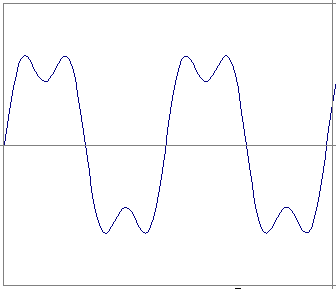 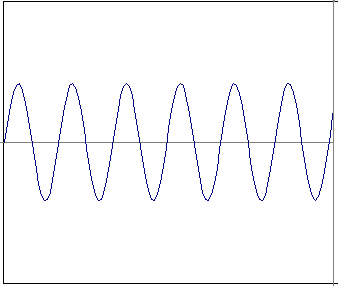 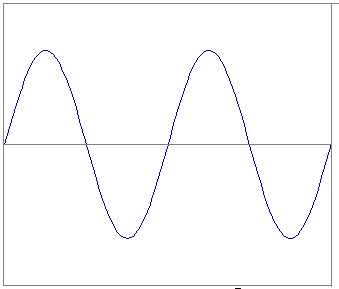 =
+
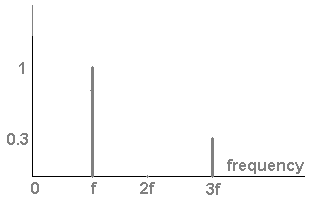 Frequency Spectra
Usually, frequency is more interesting than the phase
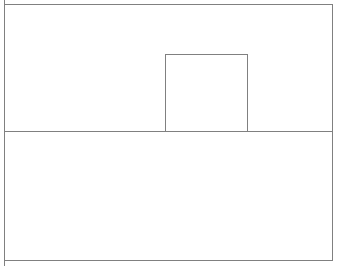 Frequency Spectra
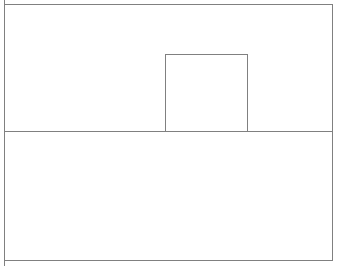 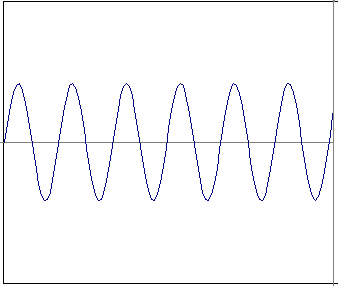 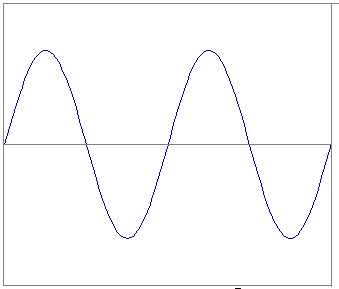 =
+
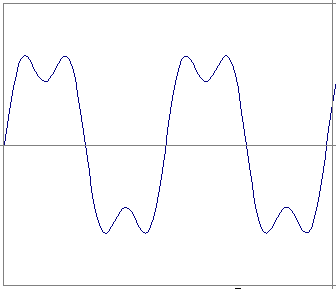 =
Frequency Spectra
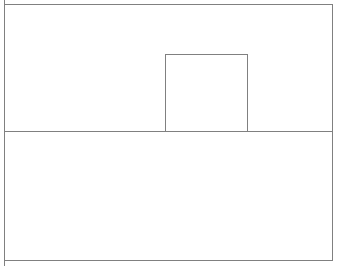 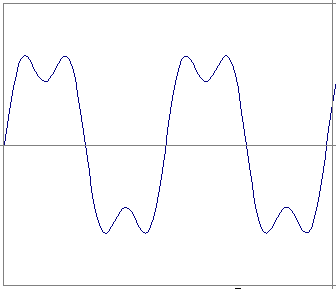 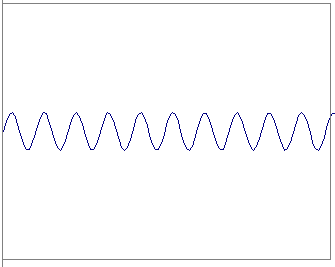 =
+
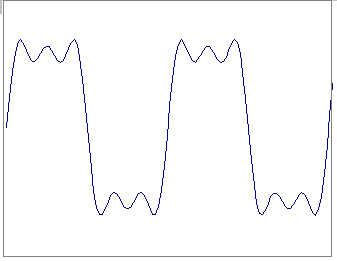 =
Frequency Spectra
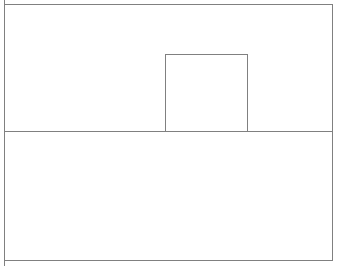 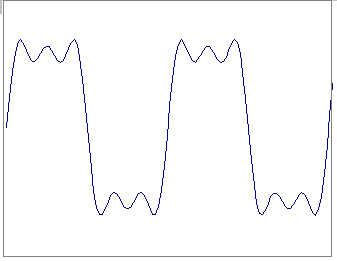 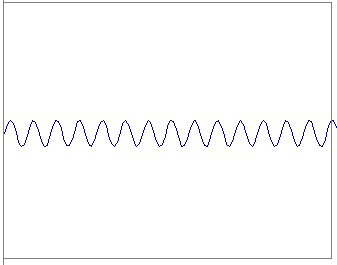 =
+
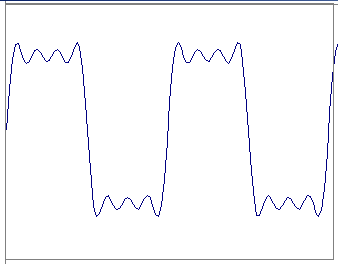 =
Frequency Spectra
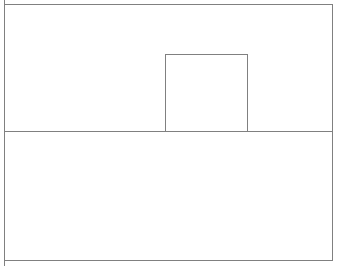 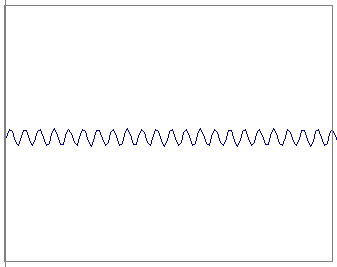 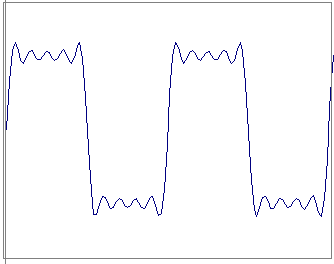 =
+
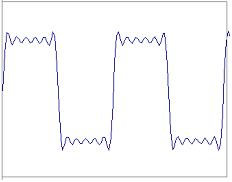 =
Frequency Spectra
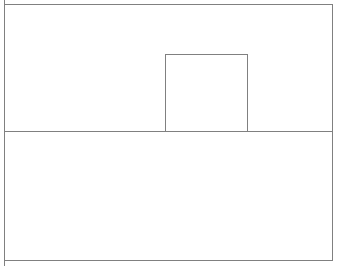 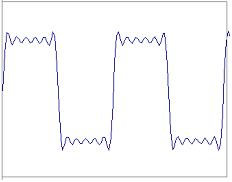 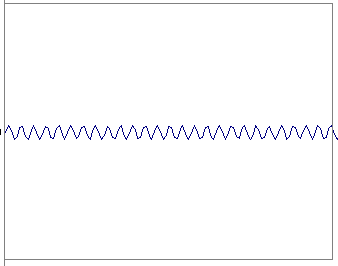 =
+
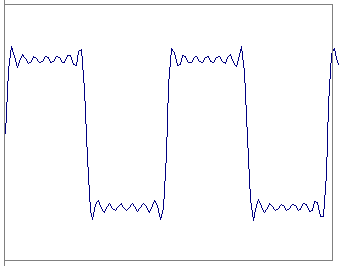 =
Frequency Spectra
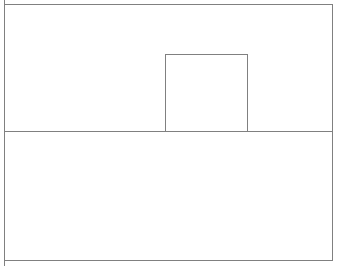 =
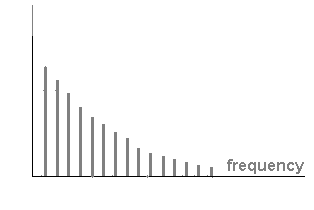 Frequency Spectra
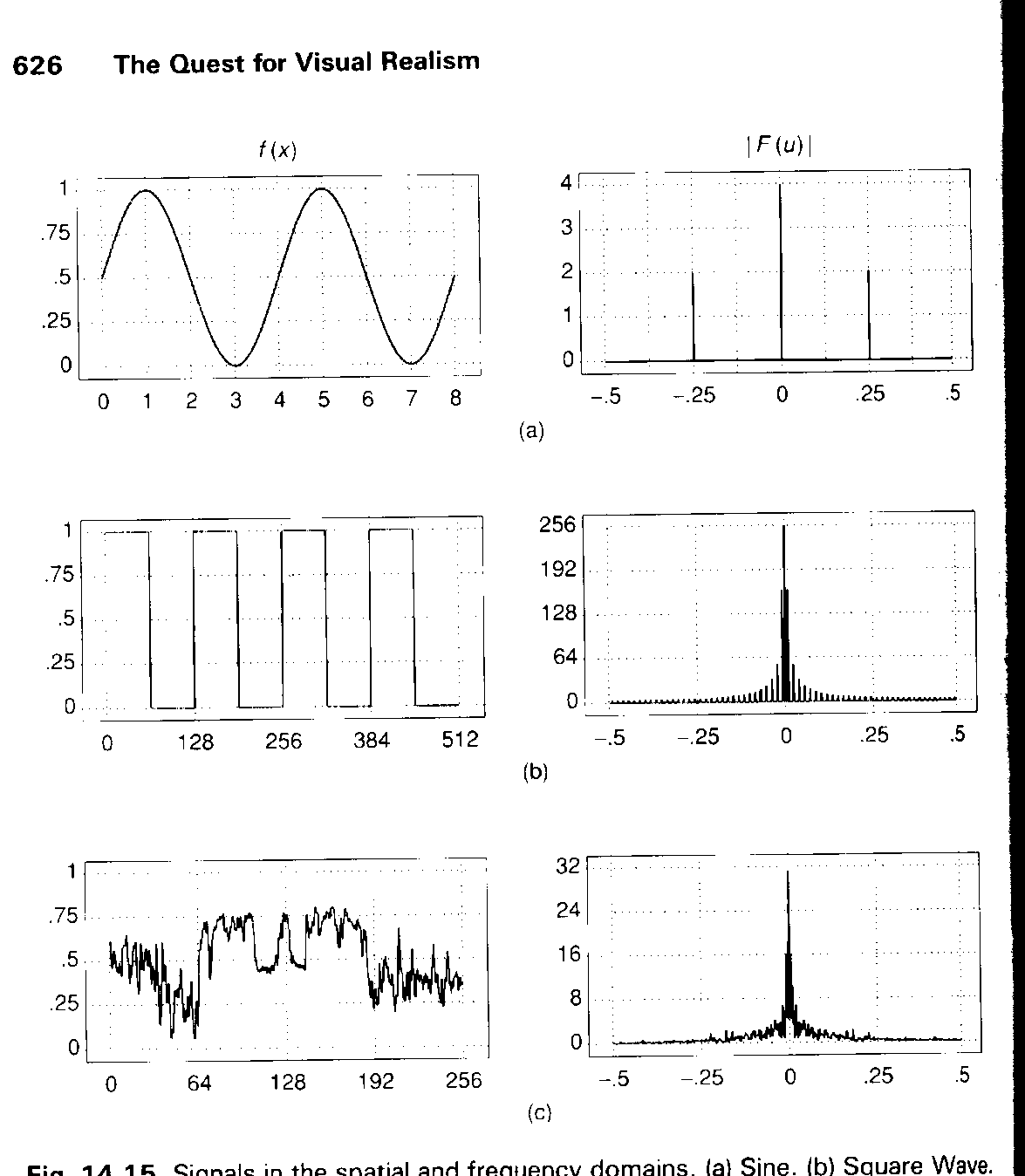 FT: Just a change of basis
M * f(x) = F(w)
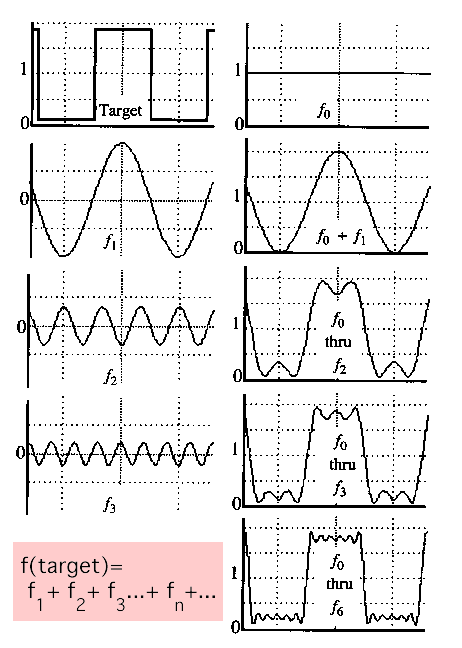 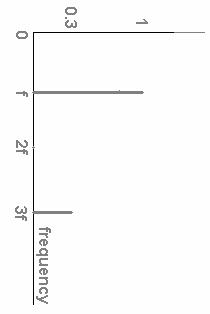 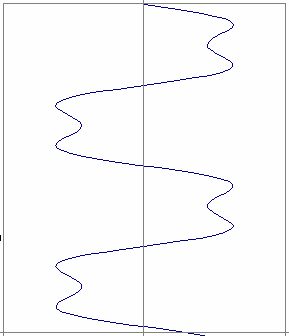 =
*
.
.
.
IFT: Just a change of basis
M-1 * F(w) = f(x)
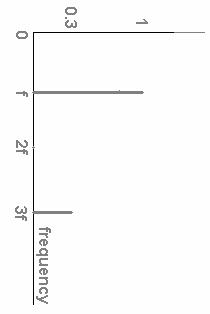 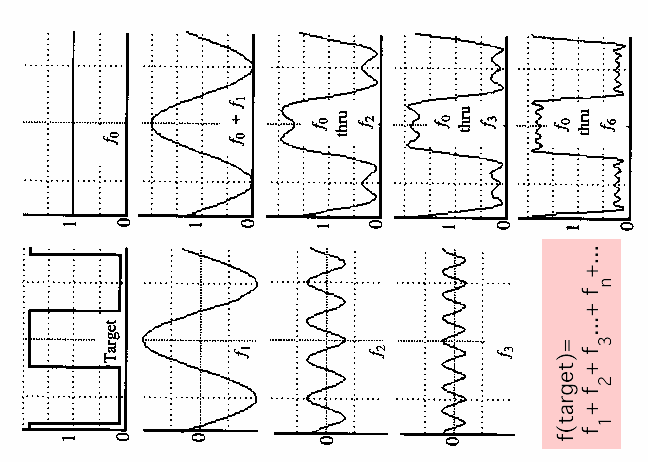 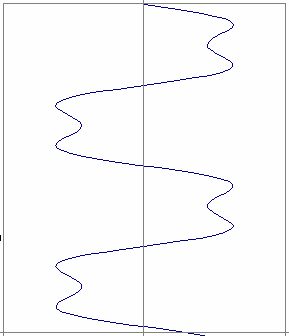 =
*
.
.
.
FT: Just a change of basis
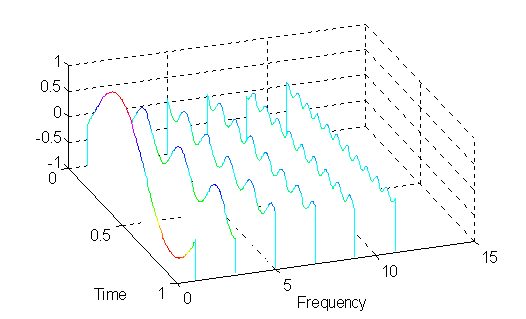 =
*
Fourier Transform – more formally
Arbitrary function
Single Analytic Expression
Spatial Domain (x)
Frequency Domain (u)
Represent the signal as an infinite weighted sum 
of an infinite number of sinusoids
Note:
(Frequency Spectrum F(u))
Inverse Fourier Transform (IFT)
Fourier Transform
Also, defined as:
Note:
Inverse Fourier Transform (IFT)
Fourier Transform Pairs (I)
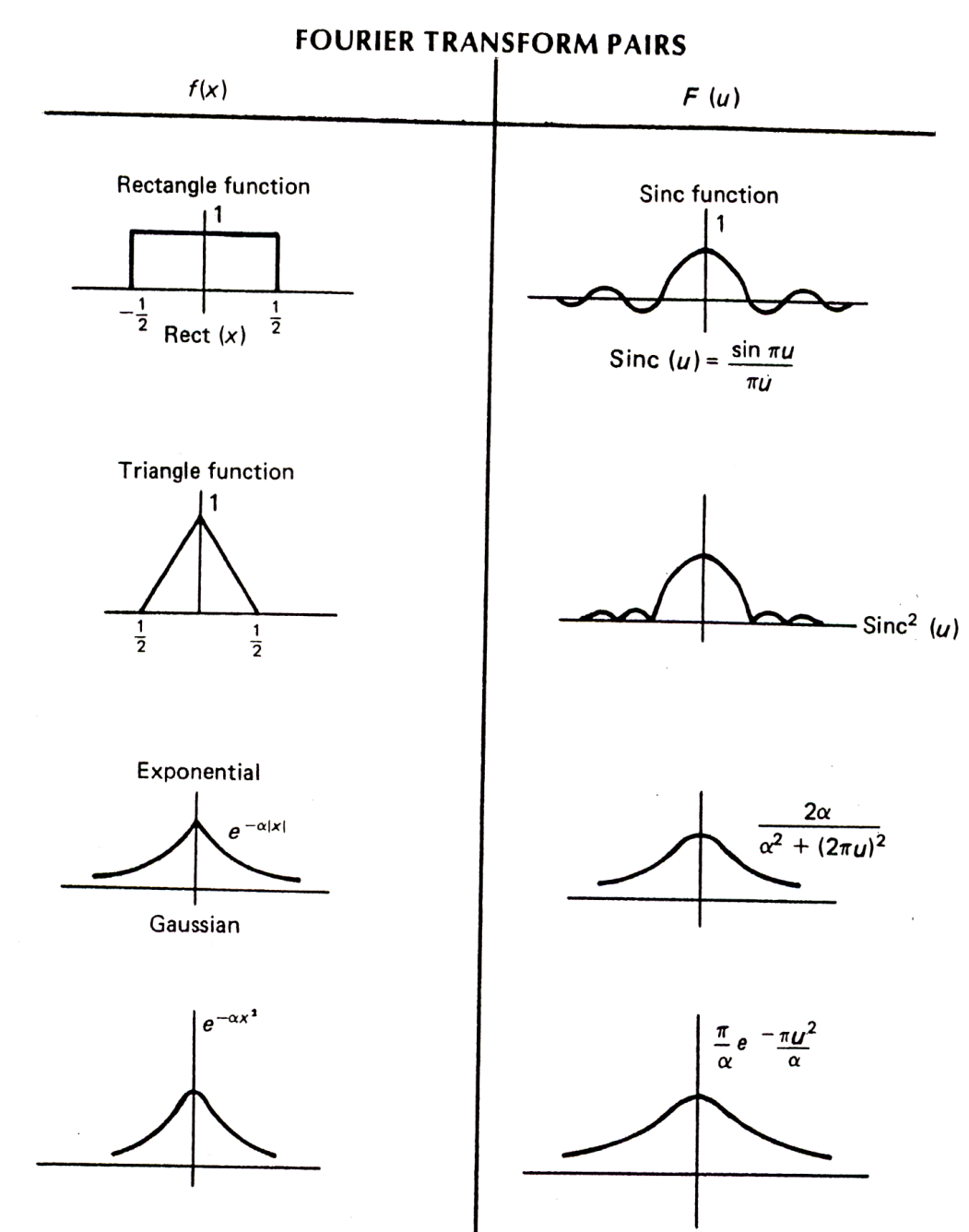 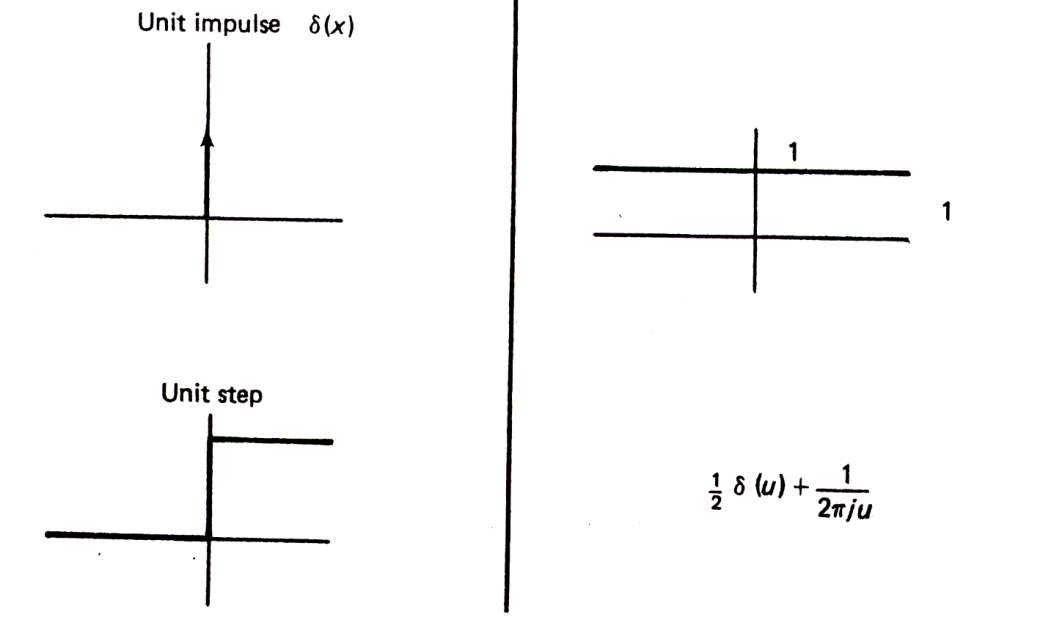 Note that these are derived using
angular frequency (          )
Fourier Transform Pairs (I I)
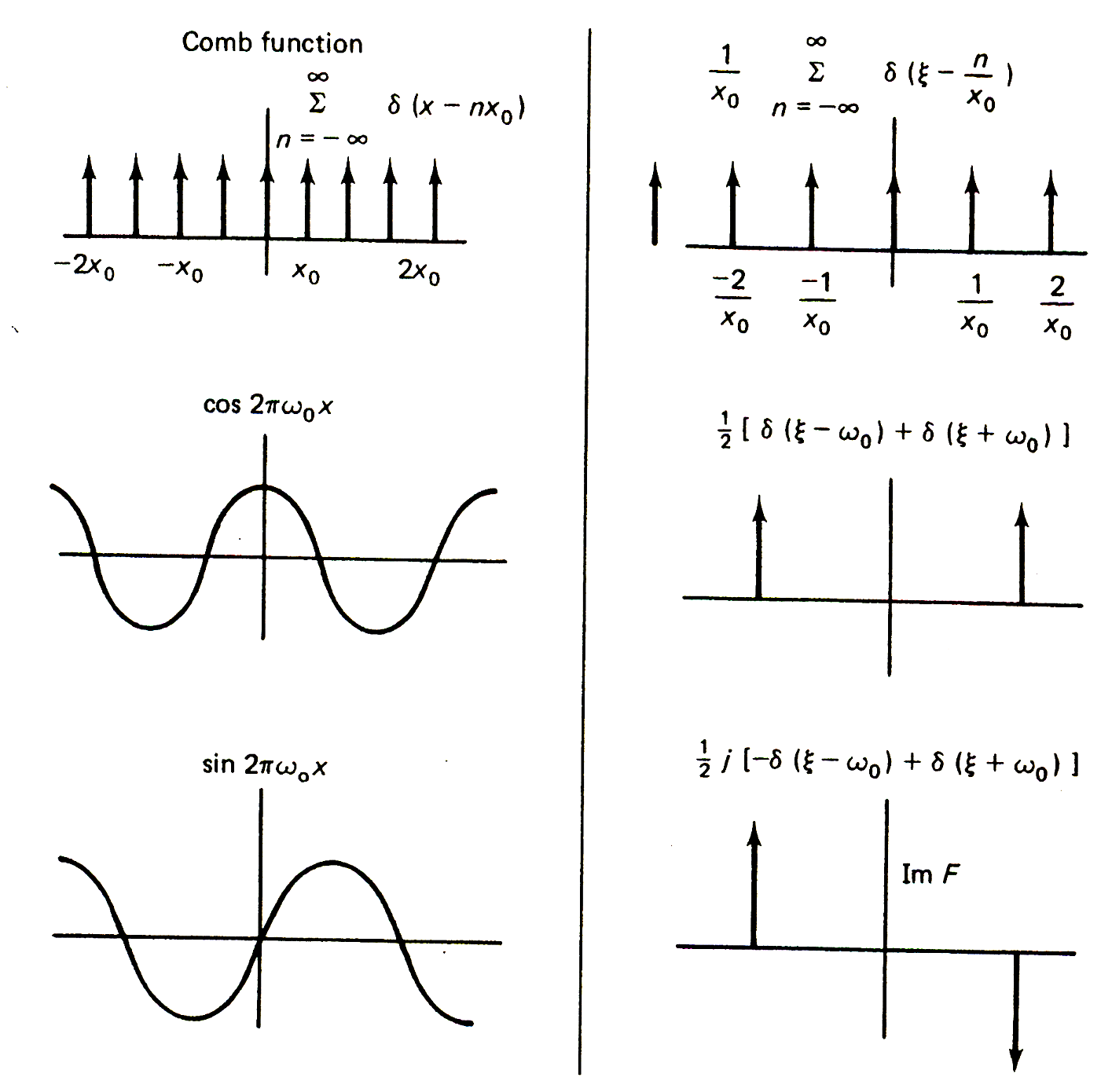 Note that these are derived using
angular frequency (          )
Fourier Transform and Convolution
Convolution in spatial domain
Multiplication in frequency domain
Let
Then
Fourier Transform and Convolution
So, we can find g(x) by Fourier transform
IFT
FT
FT
Spatial Domain (x)
Frequency Domain (u)
Properties of Fourier Transform
Linearity
Scaling
Shifting
Symmetry
Conjugation
Convolution
Differentiation
Spatial Domain (x)
Frequency Domain (u)
Note that these are derived using
frequency (              )
Properties of Fourier Transform
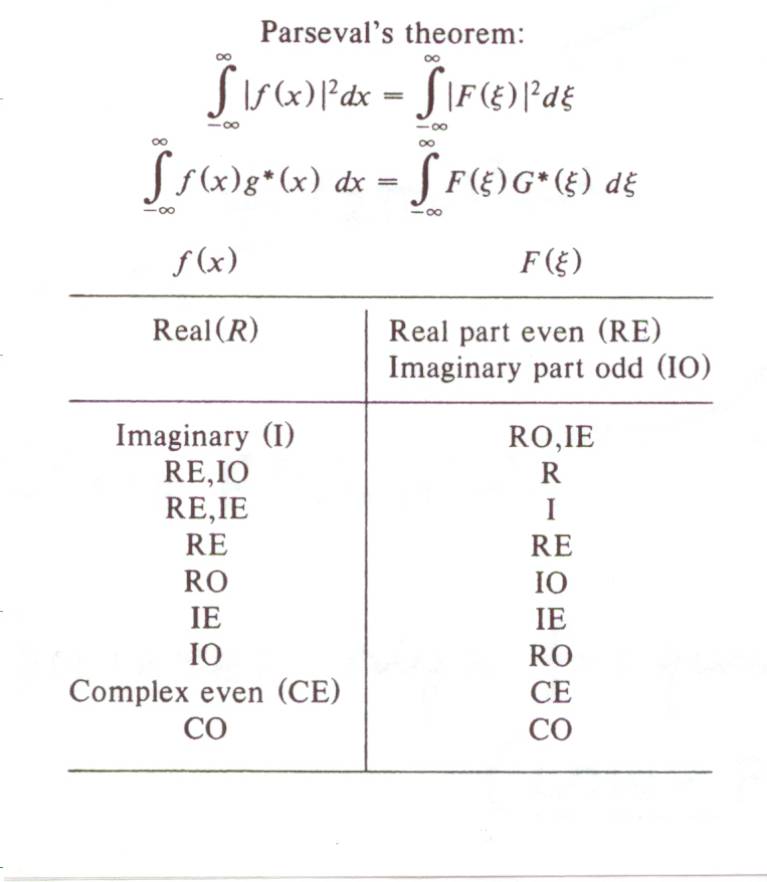